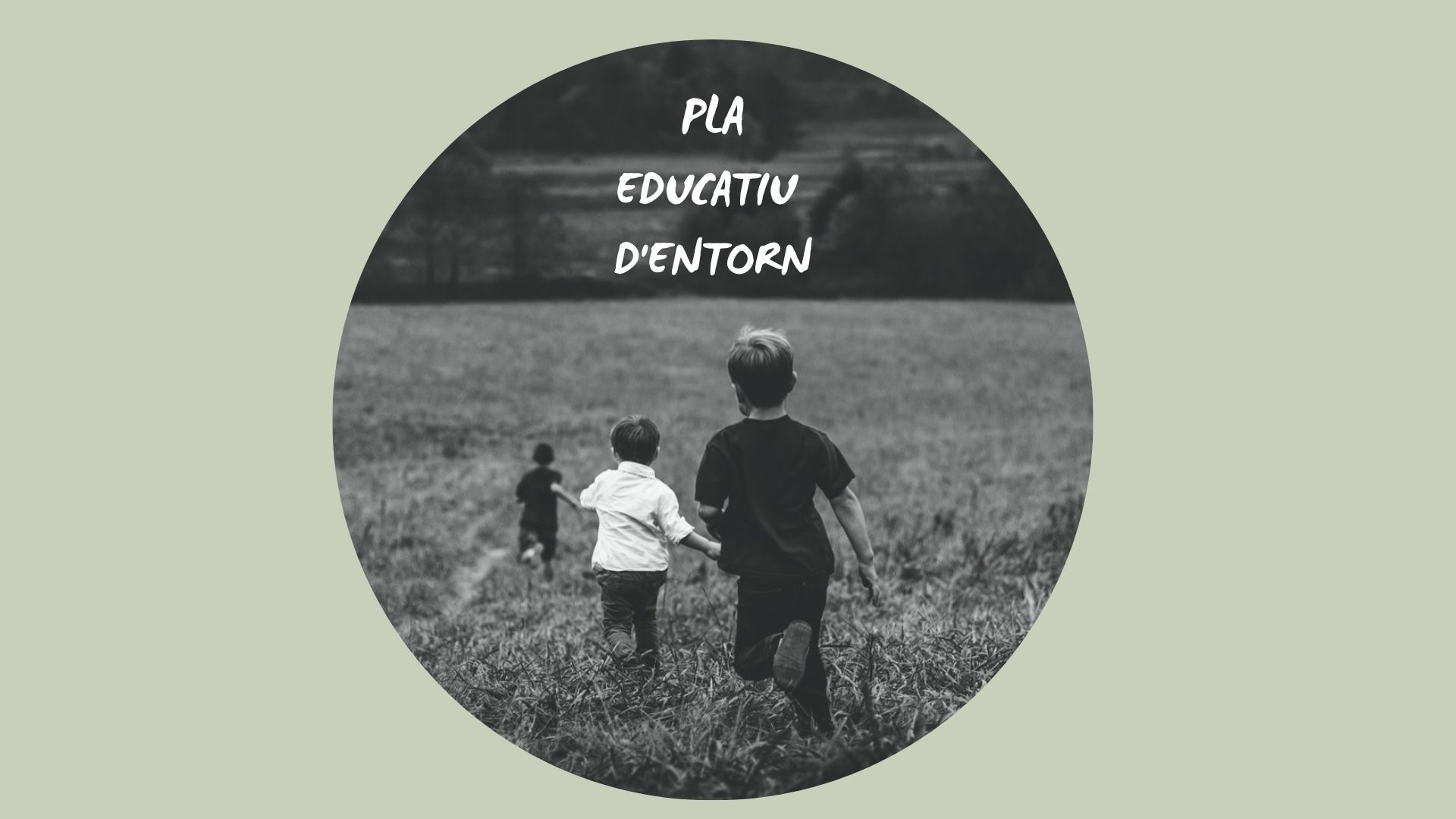 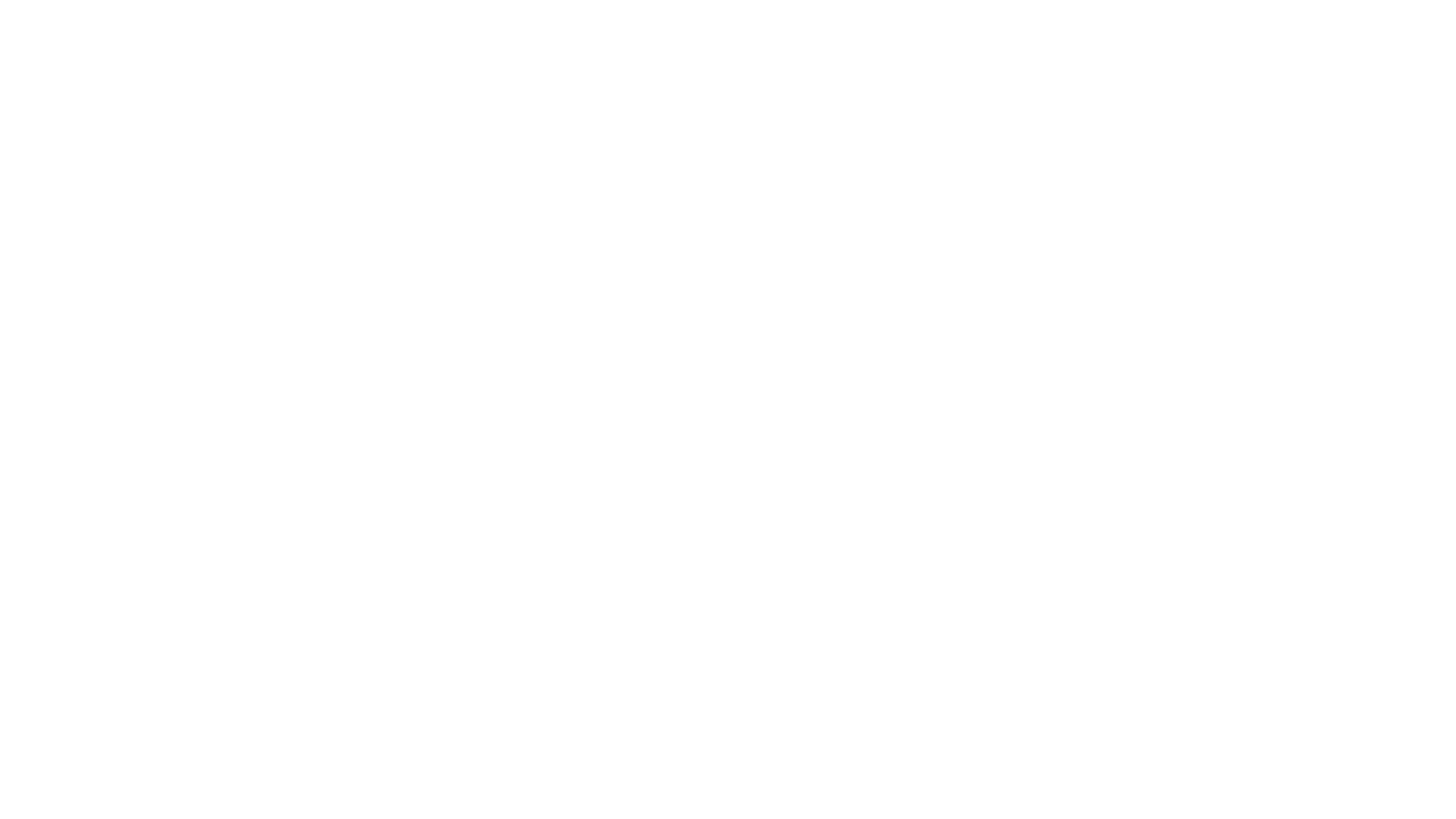 CURS 22-23
GRUP DE TREBALL 3-16Mapa de recursosOportunitats a l’entorn
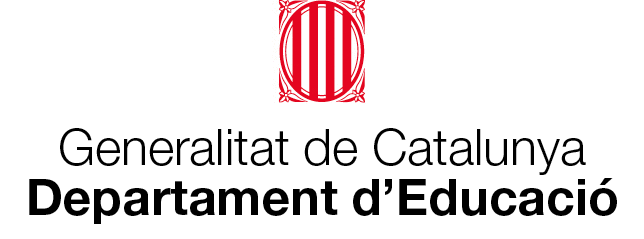 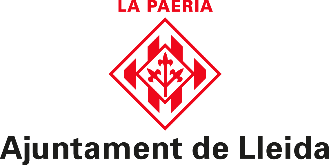 Eixos generals del Projecte d’Orientació d’Àmbit Comunitari (POAC),en el marc del Servei d’Orientació d’Àmbit Comunitari (SOAC)
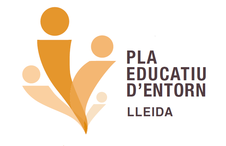 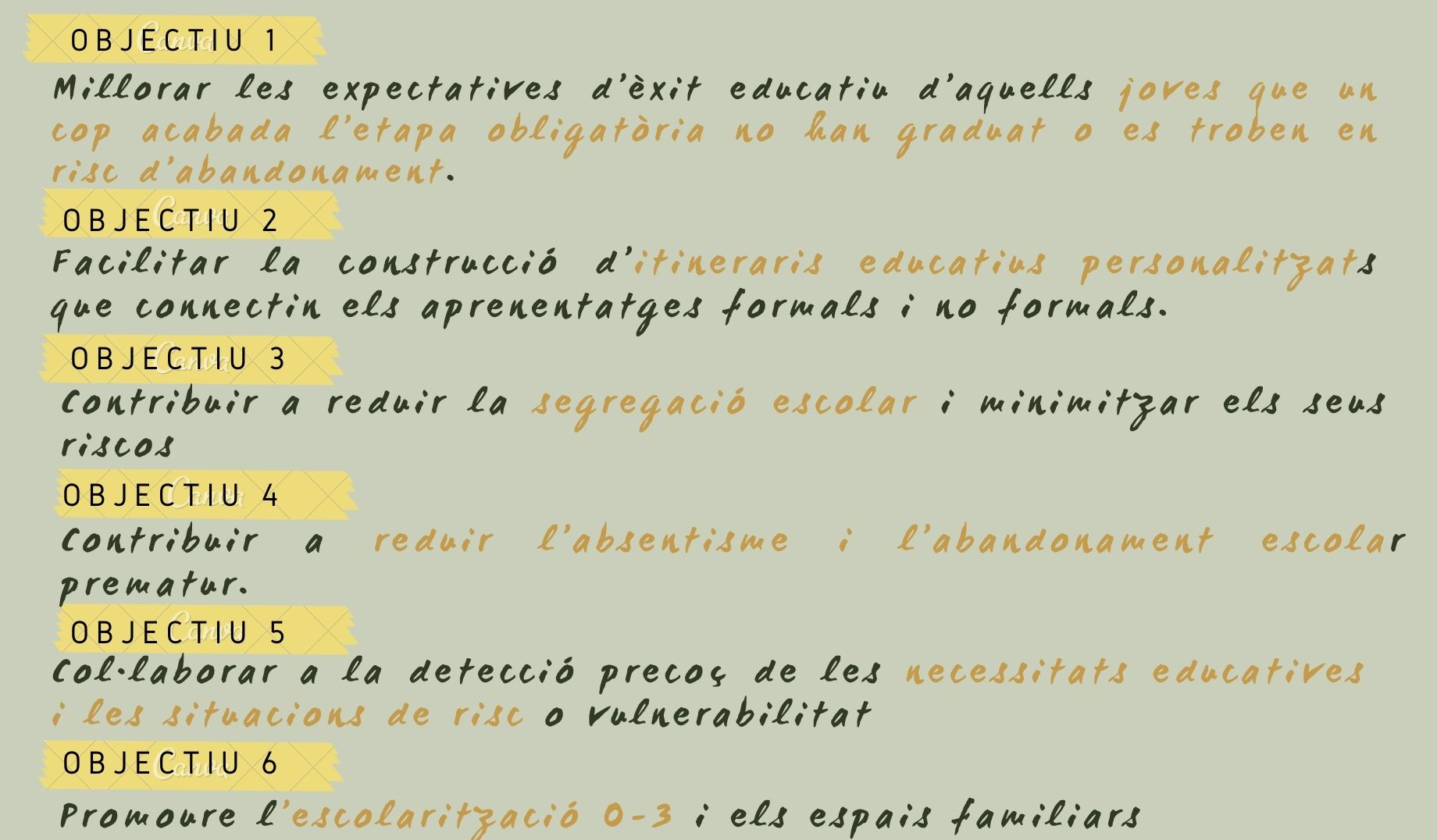 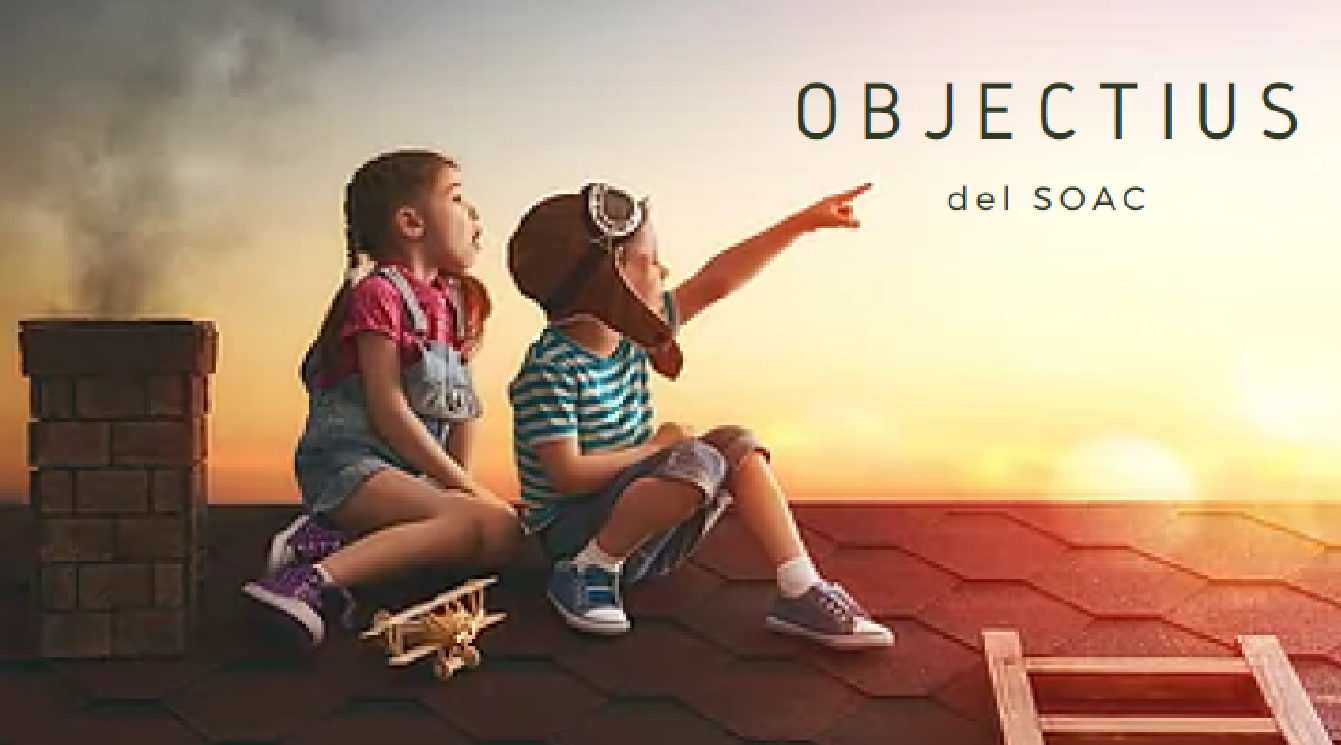 DPT Salut + EB per arribar a tot el 0-3 
+ Xerrades per a famílies de 0-3 
+ Coordinació entre EB i centres educatius
Mapa de Recursos
Eina d’autoconeixement
Atenció ‘directa’
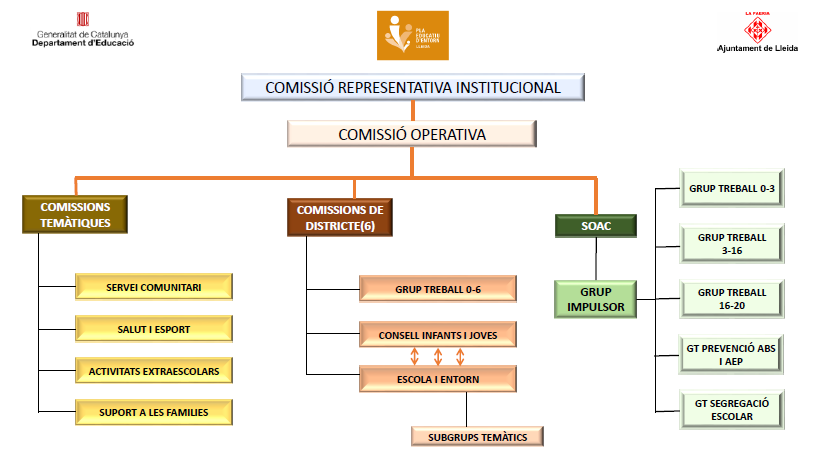 Cocrear un model compartit d’orientació+ Activitats de lleure educatiu per a joves
+ Trobades empreses i centres educatius 
 Projecte de difusió del LleidaOrienta
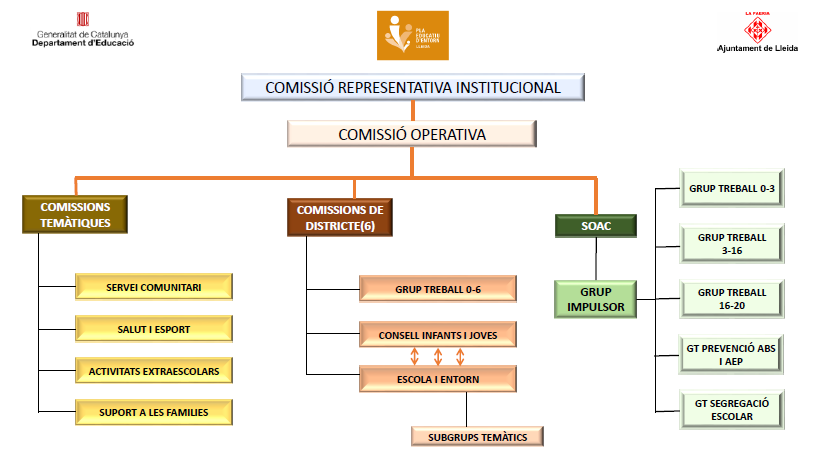 Comissions d’Escola i Entorn
Mentoria
Pla anual del Pacte per la prevenció de la segregació
GRUP DE TREBALL 3-16
Mapa de recursos
Oportunitats a l’entorn
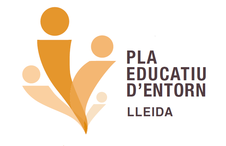 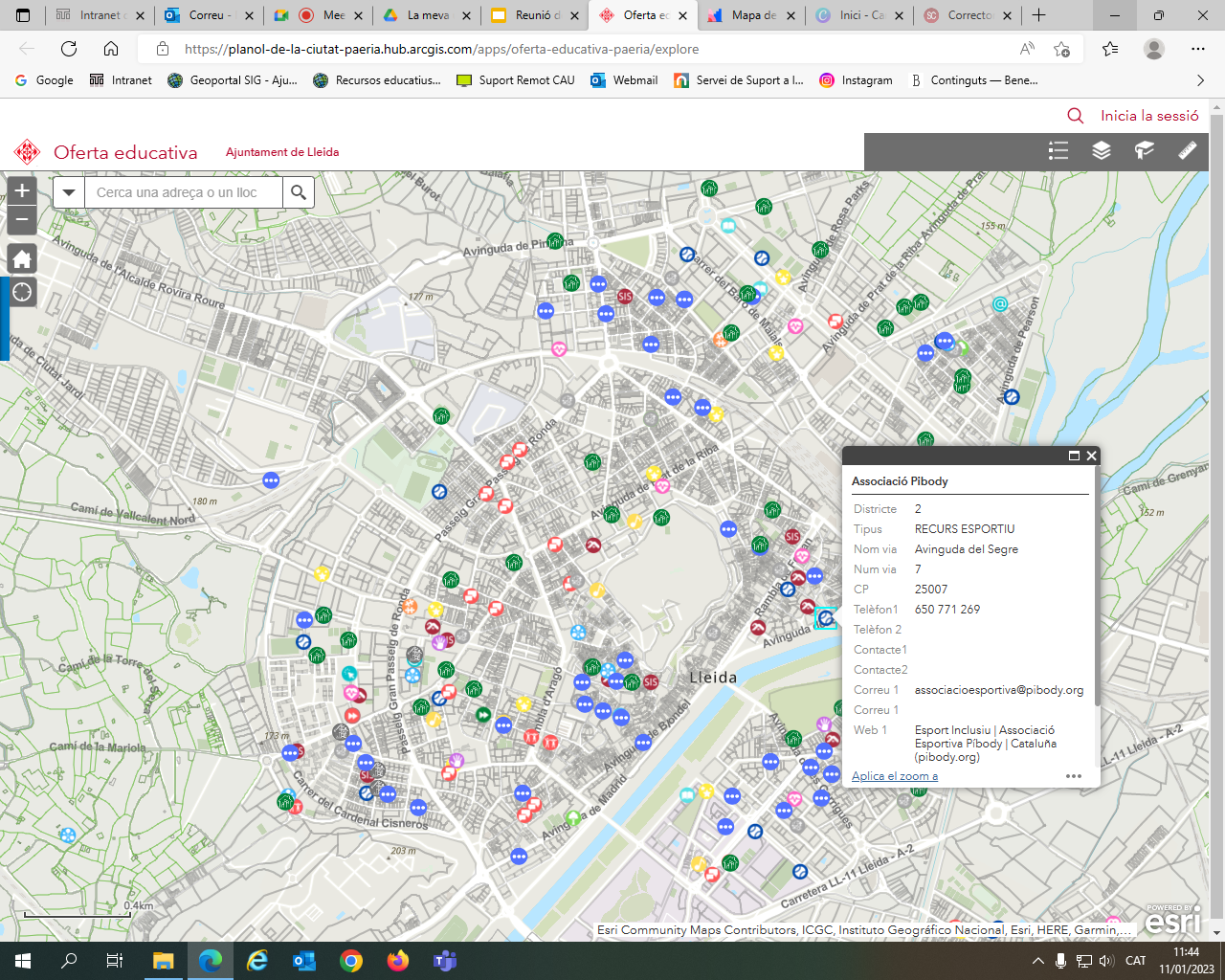 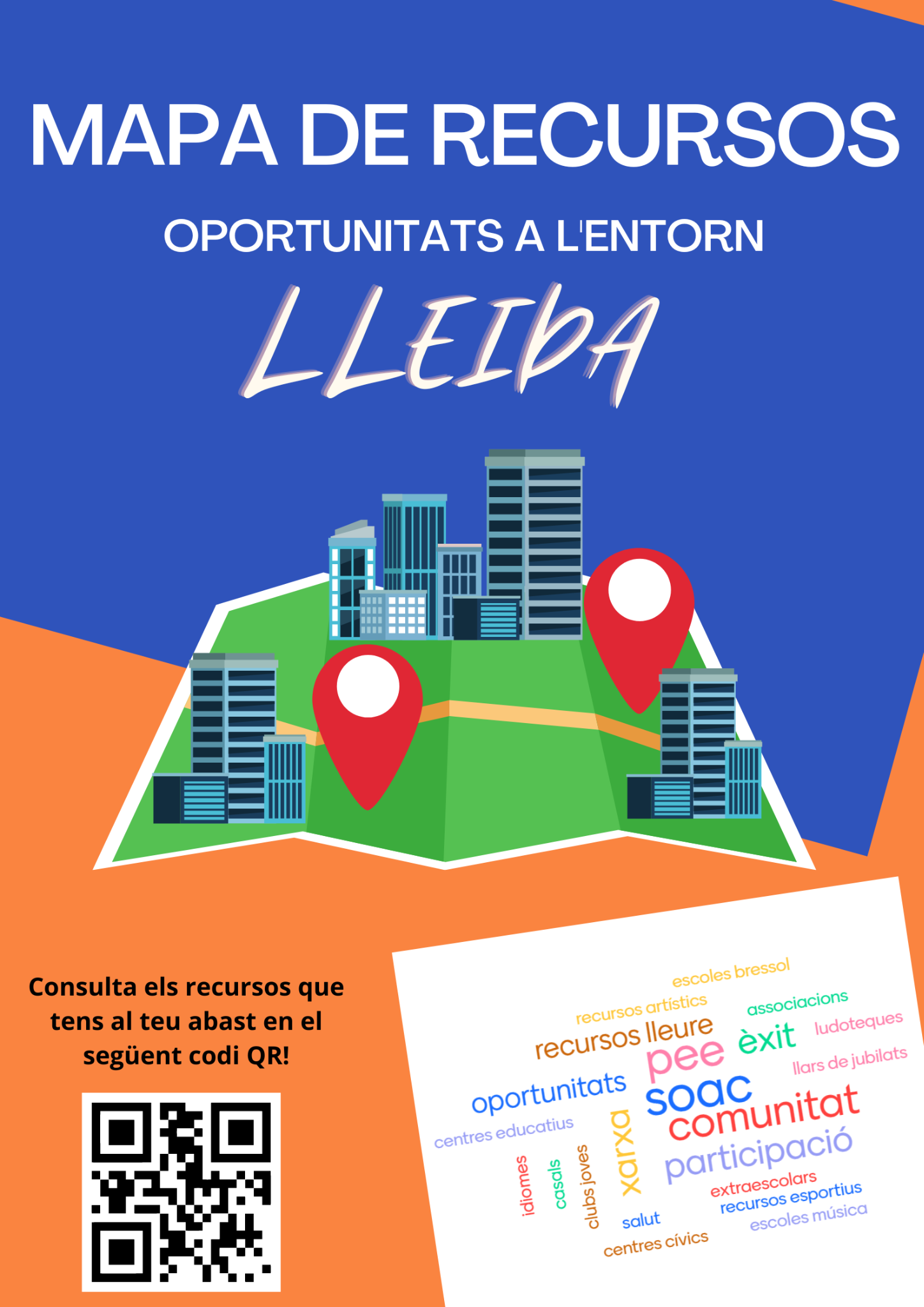 https://planol-de-la-ciutat-paeria.hub.arcgis.com/apps/oferta-educativa-paeria/explore